ROYAUME DU MAROC
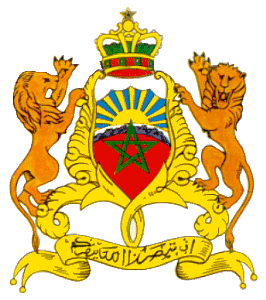 MINISTERE DE L’ENERGIE, DES MINES, DE L'EAU ET DE L'ENVIRONNEMENT
DEPARTEMENT DE L’EAU
1st Regional workshop on
Safe wastewater use in agriculture
Stratégie du secteur de l’eau et mise en œuvre 
de la réutilisation des eaux usées épurées
18.-19. February 2012, Marrakech
Plan
Introduction
Réalisations et acquis
Contraintes et défis majeurs
Stratégie nationale du secteur de l’Eau
Mise en œuvre de la SNE relative à la REUE
Introduction
Lancement de la politique de l’eau en 1967, renforcée dans les années 1980 par un processus de planification intégrée par bassin hydraulique.
Politique axée essentiellement sur le développement de l’offre.
Principaux objectifs:
Satisfaction des besoins en AEPI
Irrigation de 1 million d’ha à l’horizon 2000
Protection des grandes plaines contre les inondations
La politique adoptée a atteint ses objectifs et a permis de disposer des ressources en eau nécessaires pour le développement socio-économique du pays.
Actuellement cette politique a atteint ses limites
Nécessité du renouvellement de la stratégie nationale de l’eau
3
Réalisations et acquis (1/2)
Taux de mobilisation des ressources en eau élevé
Ressources en eau de surface : 75%
Ressources en eau souterraines : 120%
Approvisionnement en eau potable assuré et sécurisé
Milieu urbain : Taux de desserte de 100%
Milieu rural : Taux d’accès de 85%
Développement de l’irrigation
Irrigation de 1.5 million d’hectares dont les 2/3 sont équipés par les pouvoirs publics
4
Réalisations et acquis (2/2)
Valorisation énergétique des ouvrages hydrauliques
10% de la production énergétique nationale.
Protection contre les inondations des grands villes et des grandes plaines.
Cadre législatif moderne: loi 10-95 sur l’eau
Institutionnalisation de la GIRE, création des ABH et instauration des instruments financiers en application des principes préleveurs-payeurs et pollueurs payeurs.
Développement des compétences nationales:  Administration, Ingénierie, Entreprise, Formation…..
5
5
Contraintes et défis majeurs  (1/2)
Forte irrégularité
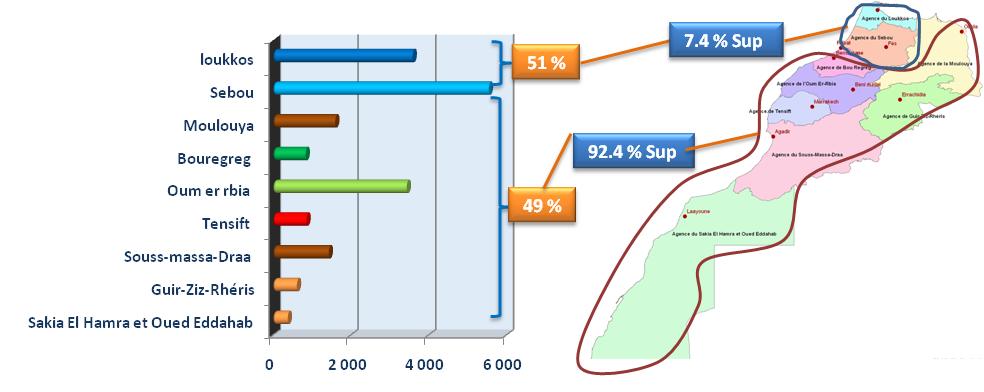 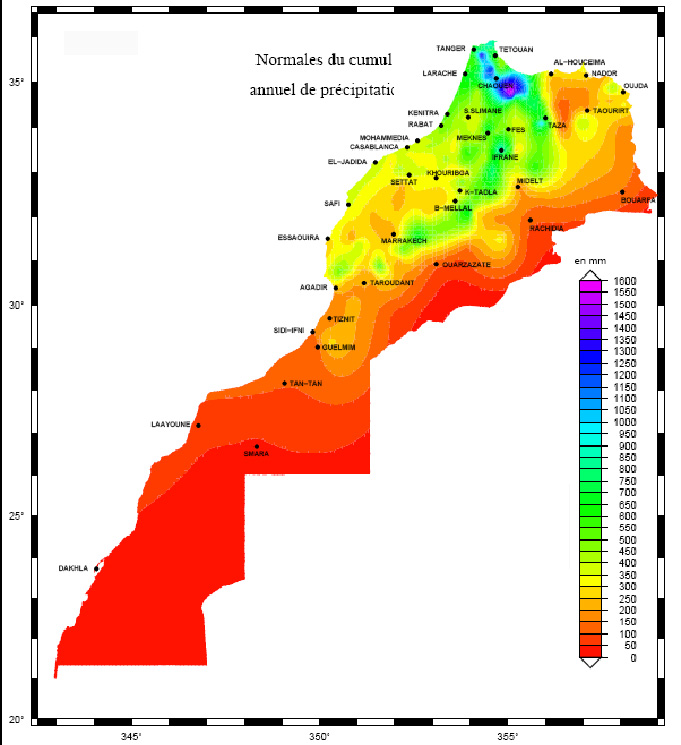 Milliard m³
Dans l’espace
Dans le temps
6
Contraintes et défis majeurs (2/2)
Utilisation peu efficiente  de l’eau.
Accentuation des phénomènes extrêmes.
Surexploitation des nappes souterraines.
Pollution alarmante des ressources en eau.
Erosion des sols et envasement des retenus de barrages.
7
STRATÉGIE NATIONALE DE L’EAU (SNE)
8
Objectifs MAJEURS et orientations stratégiques
9
LES GRANDS AXES DE LA SNE (1/5)
4
1
Réduction de la vulnérabilité aux risques liés à l’eau et adaptation aux  changements climatiques
Gestion de la demande et valorisation de l’eau
5
2
Poursuite des réformes réglementaires et institutionnelles
Gestion et développement de l’offre
3
6
Préservation et protection des ressources en eau, du milieu naturel et des zones fragiles
Modernisation des systèmes d’information et renforcement des moyens et des compétences
10
LES GRANDS AXES DE LA SNE (3/5)
Gestion et développement de l’offre
Mobilisation de 2.5 Milliards de M3/an
Les ressources en eau de surface: Mobilisation de 1.7 Milliards de m3
60 grands barrages 
1000 petits barrages
Transfert Nord-Sud : 800 Mm3
11
Mise en œuvre de la sNe
Phasage et action multisectorielle :
Court, moyen et long terme
Mise en place d’une Unité de Gestion de Projets thématiques
Conventions cadres avec les régions
Objectif:  
Développement et préservation des ressources en eau
Intégration de la dimension environnementale dans les projets de développement
Renforcement du partenariat avec les acteurs locaux et mise en commun des moyens financiers
Conventions thématiques à l’échelle des provinces (programme prioritaire 2010-2012)
12
Contexte et Objectifs
Contexte
Objectifs
La Stratégie Nationale de l’Eau (SNE) a été engagée en 2009 par le Maroc pour faire face aux futurs défis de la gestion des ressources en eau

Un objectif ambitieux (300 Mm3) a été fixé pour la réutilisation des eaux usées épurées, l’un des axes importants de cette Stratégie (le Programme National d’Assainissement traitant de la question de l’épuration proprement dite)

Or, le Maroc a peu d’expérience dans la réutilisation des eaux usées épurées (REUE) et ainsi de nombreuses questions se posent
Fournir au DE des éléments de référence destinés à faciliter la prise de décision (notamment pour l’affinage de la planification et la mise en place d’un cadre réglementaire de la réutilisation des eaux usées), en :
Etablissant un état des lieux de la REUE dans le monde et la part de chaque usage
Décrivant les facteurs clés de succès ayant permis aux pays les plus avancés en REUE de la développer
Répondant aux questions clés relatives au cadre réglementaire et institutionnel de la REUE dans ces pays
Questions clés relatives à la REUE
Quel est l’état des lieux de la réutilisation des eaux usées épurées (REUE) dans le monde?

Quels sont les facteurs clés ayant permis le développement de la REUE dans les pays qui en font le plus?

Quelles sont les questions clés relatives au cadre réglementaire et institutionnel de la REUE?




Quelles sont les implications pour le Maroc ?
Mise en Œuvre de la Stratégie du Secteur de l’Eau 
« Réutilisation des eaux usées épurées »
Résultats de l’étude des possibilités de réutilisation des eaux usées épurées (DRPE/ 2009 ) ;

Résultats des travaux de l’UGP  de mise en œuvre de la stratégie nationale de l’eau pour la composante «  Assainissement – Dépollution et Réutilisation des eaux usées épurées »;

Données sur l’épuration et la réutilisation (existantes, en cours, programmées et projetées) auprès des institutions concernées (Ministères de l’intérieur et de l’Agriculture, ONEP et ABH).
15
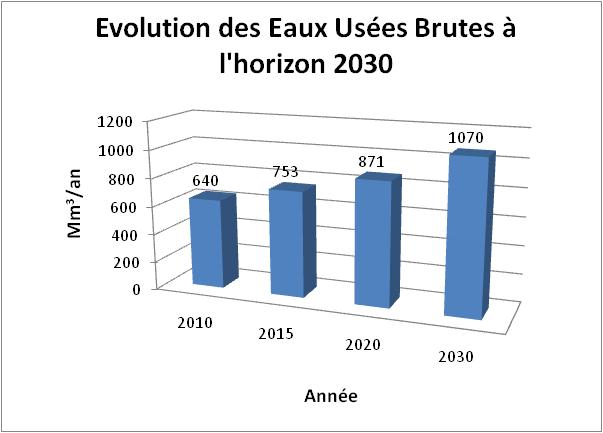 16
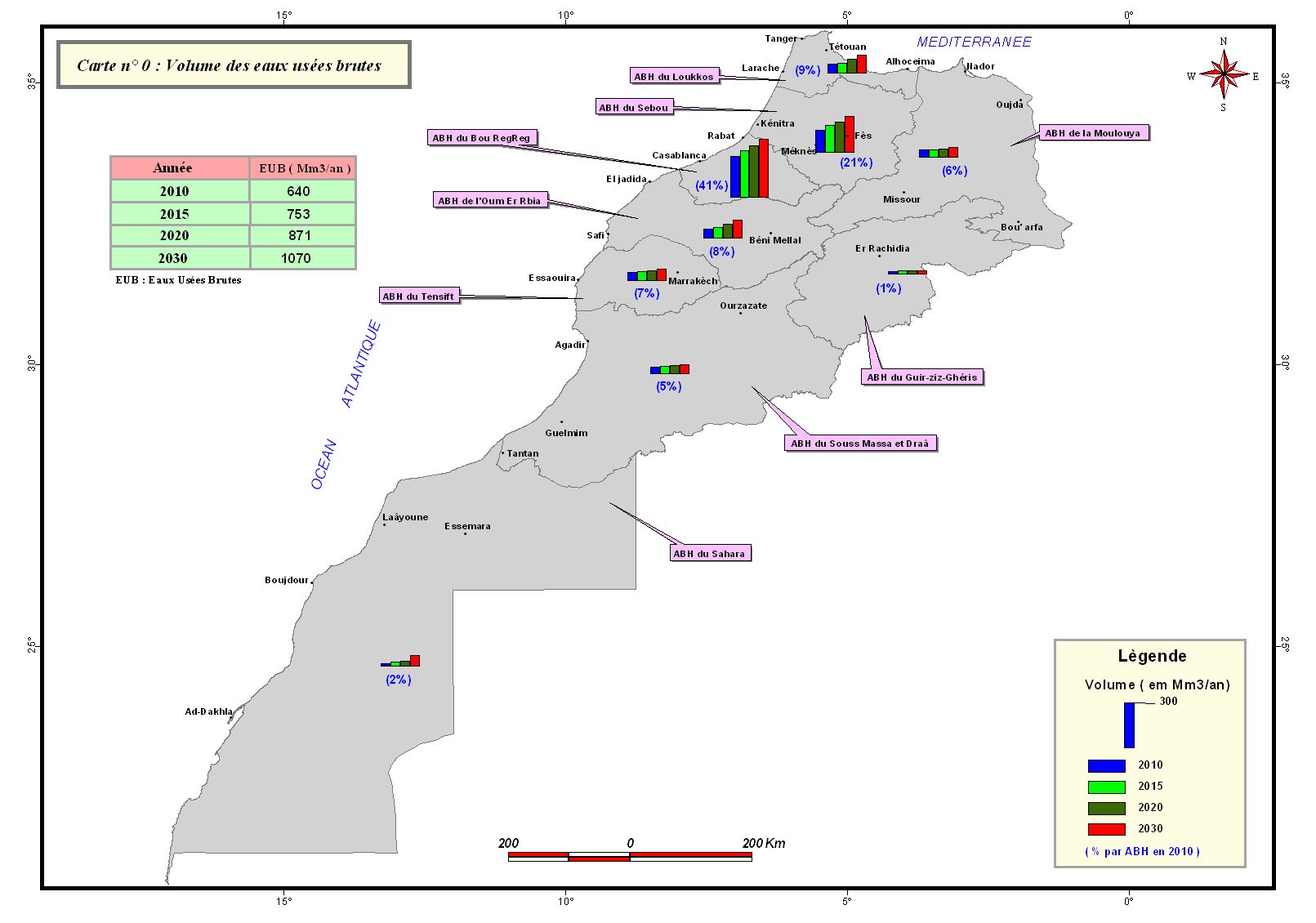 17
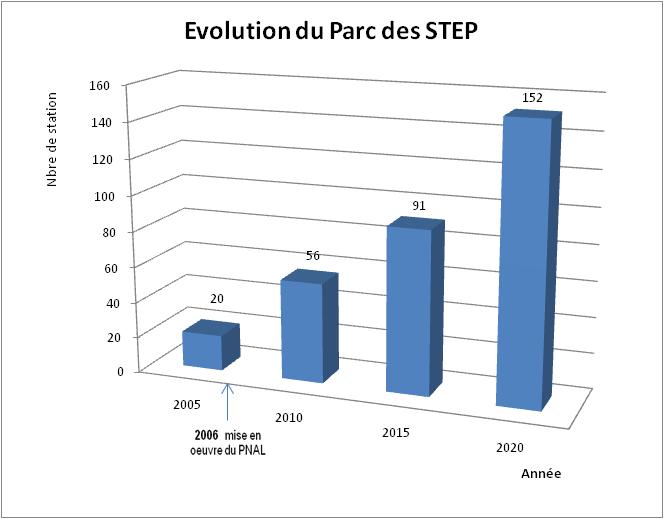 18
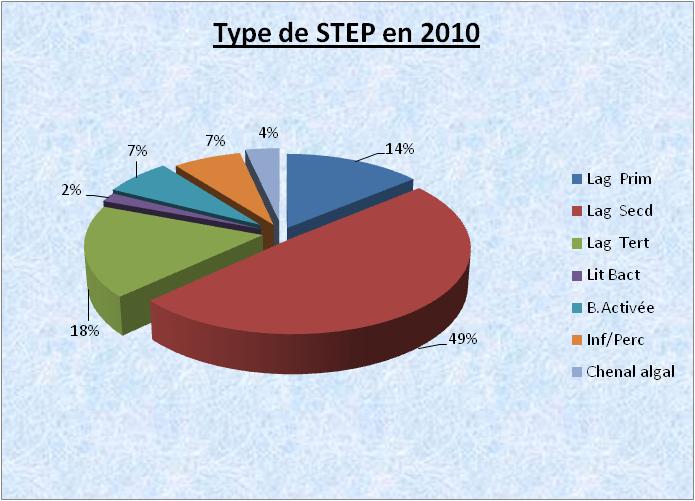 19
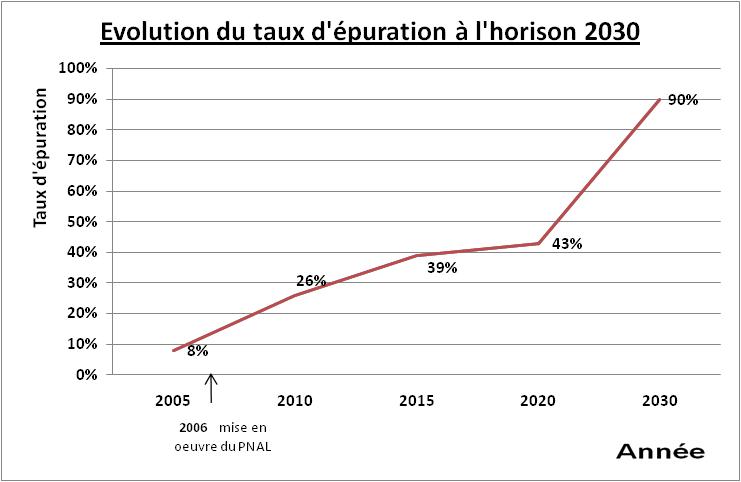 20
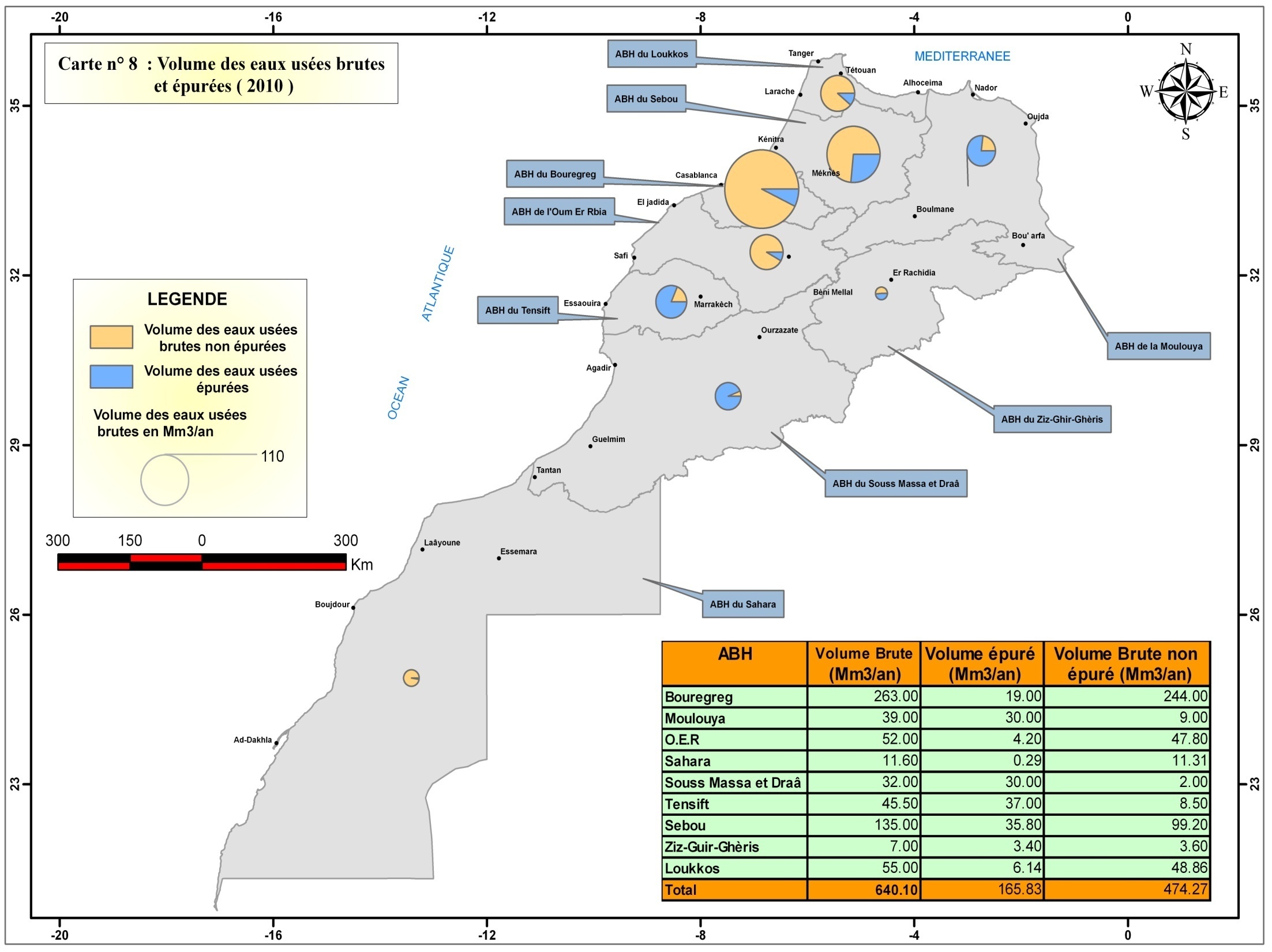 21
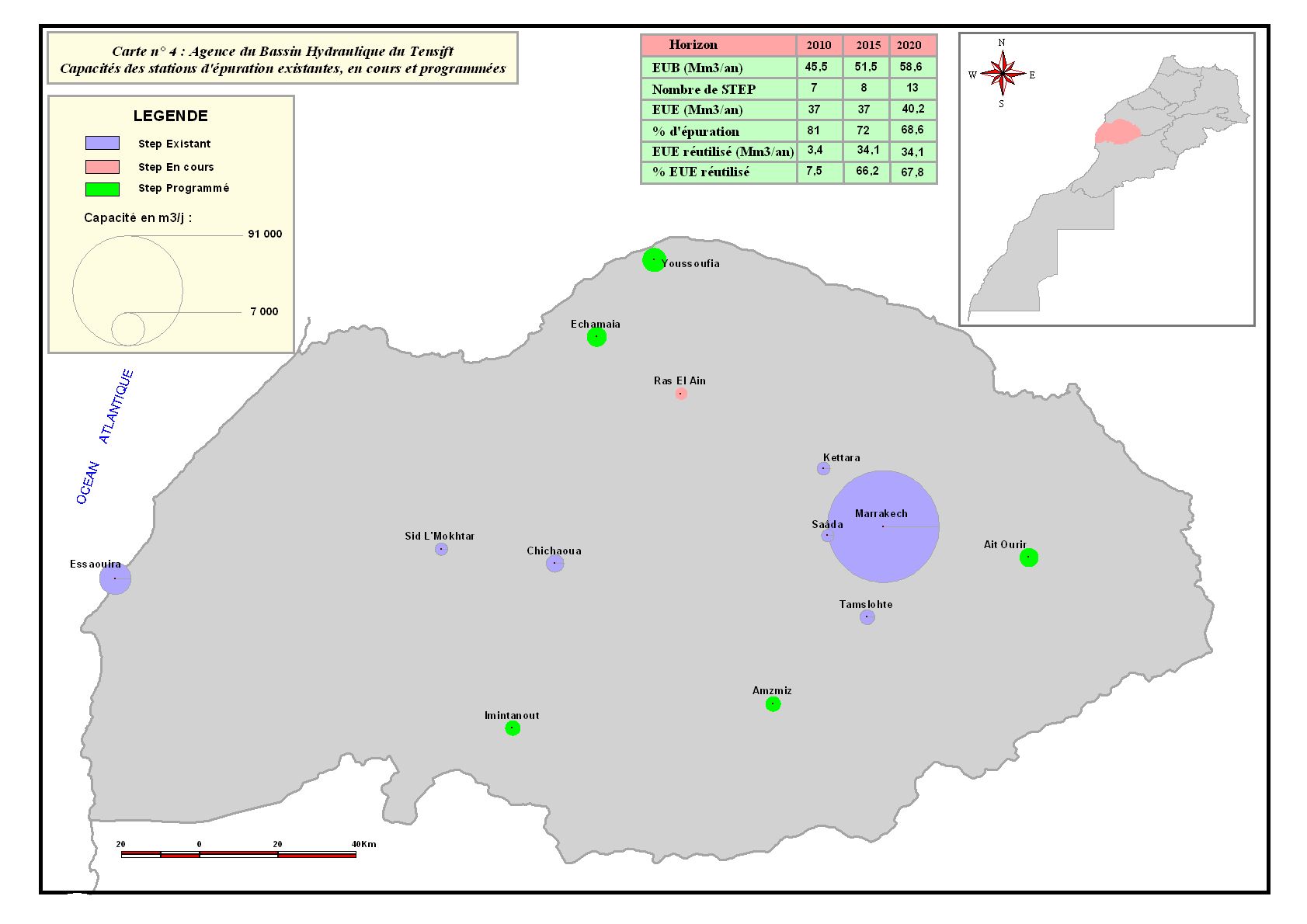 22
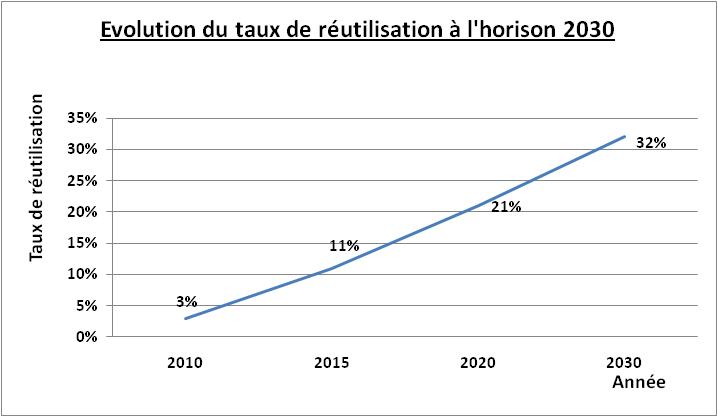 23
Situation actuelle de la REUE 
(3% en 2010)
17 projets connus de réutilisation pour environ 17,8 Mm3/an :  
Usage vers golfs: 54% (Benslimane, Essaouira, Bouznika);
 Usage industriel: 32% (Khouribga);
Usage en irrigation: 12% (Ouarzazate, Skhirat,…);
  Usage recharge de nappe: 2% (Biougra).
Concerne tous types de stations avec une capacité entre 
    0,2 et 6 Mm3/an,
Enseignements clés
Le Maroc accuse un retard dans le développement de la REUE par rapport aux autres pays semi-arides
La plupart de ces pays ont en effet développé la réutilisation des eaux usées épurées pour pallier aux contraintes hydriques, de manière plus précoce qu’au Maroc
Nombre de ces pays précurseurs sont des pays à revenus intermédiaires (pays de niveau de développement socio-économique comparable au Maroc)
Dans ce cas, ces pays réutilisent surtout des eaux traitées au niveau de traitement secondaire exclusivement
Pour encourager la REUE, ces pays ont mis en place un cadre réglementaire rigoureux, clair et transparent
L’imposition de normes exigeantes n’a pas été un frein à l’essor de la REUE
Par ailleurs, des plans nationaux ont souvent été établis pour accélérer la dynamique de la REUE
Enfin, la question institutionnelle apparaît comme relativement secondaire
S’il existe un certain nombre d’expériences réussies de partenariats publics privés, de nombreux opérateurs publics sont à l’origine de la REUE dans leurs pays
REUE en cours (11% en 2015)

15 projets importants en cours dont (Marrakech, Meknès, Agadir et Oujda) soit un global de 85 Mm3/an :
 Usage vers golfs:  53%               (Marrakech, Agadir, Essaouira, Benslimane,…);
  Usage en irrigation: 36% (Oujda, Meknès, Tiznit, Ouarzazate …);
 Usage industriel: 10% (Benguerir, Khouribga);
 Usage recharge de nappe: 1% (Biougra).
Concerne tous types de stations avec une capacité entre 1,8 et 35 Mm3/an,
26
REUE projetée (21% en 2020)

Plus de 24 projets projetés dont (Fés et Kénitra) soit un total de 183 Mm3/an:
 Usage en irrigation: 47% (Fés, Meknès, Oujda,…);
 Usage vers golfs: 40% (Marrakech, Agadir, Essaouira,…);
 Usage recharge de nappe: 7% (Kénitra, Biougra);
 Usage industriel: 6% (Youssoufia, Benguerir, Khouribga);
Toutes les villes importantes intérieures seront concernées par la réutilisation : Ouarzazate, Marrakech, Meknès, Fès mais aussi Agadir, Essaouira et Nador.
27
REUE  2030

 Intégration de la REUE des EU déversées en mer notamment (Rabat-Salé, Casablanca, Tanger et Tétouan)
Potentiel réutilisable: 30% EUE.
 Usage: 
 70% en irrigation et 30% en espaces verts et golfs:  Tanger, Tétouan.
40% en irrigation, 30% espaces verts et 30% recharge de nappe: Casablanca.
 100% espaces verts et golfs: Rabat et Salé.
28
REUE  2030 (32%)

338 Mm3/an EUE réutilisées
 Usage en irrigation: 44% (Tanger, Tétouan, Oujda, Fés, Meknès,,…);
 Usage en espaces verts et golfs: 42% (Rabat, Salé, Agadir, Marrakech,…);
 Usage recharge de nappe: 10% (Casablanca, Kénitra, Biougra);
 Usage industriel : 4% (Youssoufia, Benguerir, Khouribga).
29
30
Implications pour le Maroc
Les objectifs fixés par la feuille de route de la stratégie nationale de l’eau semblent ambitieux mais atteignables au regard du benchmark
Bien que des partenariats-publics privés au niveau du traitement et de la distribution de l’eau soient probablement envisageables, l’essentiel du financement des coûts d’investissement pour la REUE sera vraisemblablement public
Ces investissements initiaux seront liés aux usines de traitement et aux réseaux de distribution pour la REUE
Le plus souvent, les gestionnaires des projets de REUE sont également les gestionnaire de l’usine de traitement concernée
En revanche, les coûts d’exploitation peuvent être en partie recouverts par les usagers, jusqu’au niveau du traitement tertiaire
En règle générale, le traitement secondaire, est pris en charge par la collectivité
En matière de distribution des eaux usées épurées, les associations d’usagers peuvent être impliqués et prendre en charge les coûts afférents
Implications pour le Maroc
Dans le cas d’un partenariat public-privé pour la gestion d’une usine de traitement, une autorité de surveillance de l’opérateur devra être mise en place pour surveiller la conformité aux normes ainsi que le niveau de réutilisation effectif

Le Maroc pourra  promouvoir la REUE à l’échelle des grandes agglomérations (Casablanca, Rabat) pour de nouvelles constructions à grande superficie, et instaurer une politique nationale vis-à-vis des golfs et établissements touristiques, à l’échelle nationale, en se basant sur son expérience à Marrakech

Enfin, inclure dans la loi de manière réactive les évolutions à venir des normes internationales de qualité de la REUE auxquelles le Maroc fait déjà référence de manière officieuse permettra de clarifier le contexte réglementaire pour les opérateurs
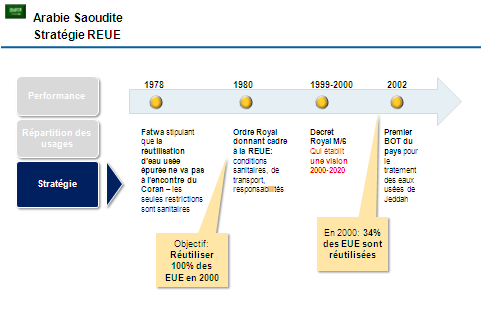 Merci de votre
Attention